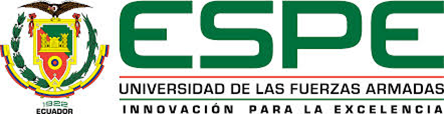 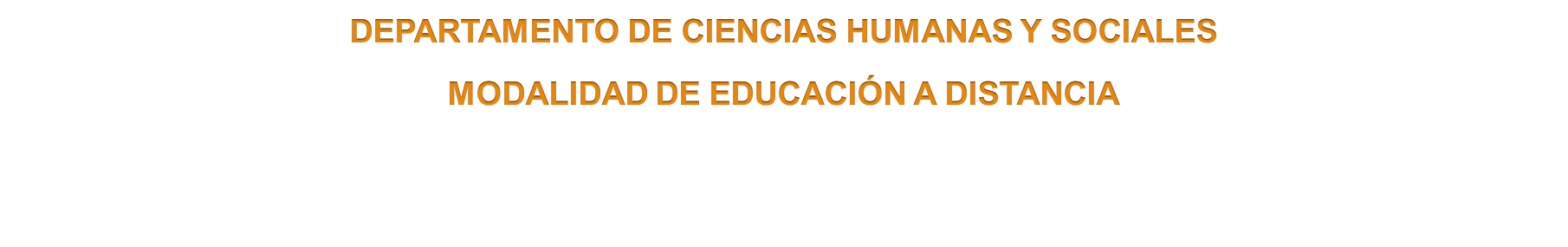 TEMA: 
EL CLIMA  ESCOLAR EN EL AULA Y SU RELACIÓN  CON  EL RENDIMIENTO ACADÉMICO DE LOS EDUCANDOS DEL QUINTO, SEXTO Y SÉPTIMO GRADO DE EDUCACIÓN GENERAL BÁSICA DE LA UNIDAD EDUCATIVA  ‘’ALVERNIA” DE LA CIUDAD DE QUITO EN EL AÑO LECTIVO 2013 - 2014.
ELABORADO POR: WILSON RODRIGO PAREDES MANCHENO
            DIRECTORA				 CODIRECTORA
          Dra. NARCIZA ARGÜELLO		                      MSc. VERÓNICA TEJADA
Capítulo IEL PROBLEMA
EL PROBLEMA
CONFLICTOS IMPLICAN  PADRES DE FAMILIA
DIFICULTAD PARA HACER TAREAS
ACTITUDES, IMPULSIVAS Y REACTIVAS
AUSENCIA DE NORMAS DISCIPLINARIAS
ESCASA COMUNICACIÓN
FALTA RELACIÓN 
PADRES DE FAMILIA DOCENTES
BAJO
RENDIMIENTO
OBJETIVOS
HIPÓTESIS GENERAL
EL Clima Escolar en el aula, tiene relación con en el rendimiento académico de los estudiantes  de quinto, sexto, séptimo grado de Educación General Básica de la Unidad Educativa Alvernia
CAPÍTULO II
MARCO TEÓRICO
LA ESCUELA ECUATORIANA
EL CLIMA SOCIAL ESCOLAR
Arón y Milisic que el paso por la escuela sea una experiencia emocionalmente positiva, que pueda ser recordada con cariño posteriormente, depende del ambiente que logren crear los profesores y los alumnos en el contexto escolar.
Características
Liderazgo
Corresponsabilidad
Comunicación
Relaciones respetuosas
Relaciones participativas
Respeto
Confianza
Moral alta
Cohesión
Renovación
Cuidado
Clima Escolar en el Aula
Características según Moos
Dimensiones Subescalas
Favorece
Respeto por sus diferencias y falencias
Desarrollo de los niños
Apoyo y solidaridad
Siente
Percibe
MadureZ y rendimiento escolar
COMUNICACIÓN
INFANCIA
COMUNICACIÓN EN LA ESCUELA
MENSAJE
LA COMUNICACIÓN
COMUNICACIÓN EXELENTE
RESPUESTA
SELECCIÓN DE BUEN PERSONAL
MOTIVACIÓN ESCOLAR
PROBLEMAS DE COMUNICACIÓN
CULTURA MOTIVADORA
BARRERAS FÍSICAS
BUENAS RELACIONES INTERDEPENDIENTES
BARRERAS SEMÁNTICAS
BARRERAS PSICOLÓGICAS
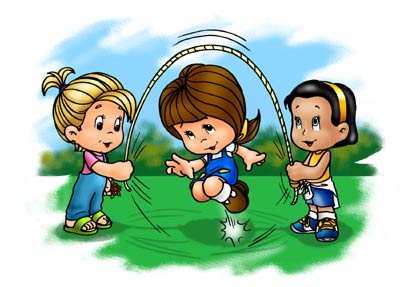 CAPÍTULO III
METODOLOGÍA
MODALIDAD DE LA INVESTIGACIÓN
Instrumentos utilizados en la investigación
Análisis e interpretación de resultados de la investigación
Grados  de Educación Básica en estudio de la Unidad Educativa “Alvernia”
Aspecto Sociodemográfico de la muestra (población) en estudio
     El aspecto Sociodemográfico se refiere al estudio estadístico  de las características sociales de la población que nos ayudará a entender de la  mejor manera.
Para la presente investigación se tomó la muestra estratificada de los quintos grados que suman 61 estudiantes,  los cuales  representan  el 32%. De los sextos grados: 58  que representan el 30%. De los séptimos grados 74  representan el 38%., sumadas las muestras de los nueve grados nos dan 193 educandos.
Niños 22%
Niñas 78%
Edad de los estudiantes niñas/niños
RESUMEN DE LA RELACIÓN DEL CLIMA ESCOLAR CON EL RENDIMIENTO ACADÉMICO
Relación del rendimiento con el clima escolar – Quinto grado
En los tres paralelos existe un buen ambiente de aula, pero  en  lo referente a la  subescala de Organización y Control   se observa que el porcentaje es muy bajo, y tiene una incidencia directa con el    rendimiento académico,  lo cual es preocupante.
RESUMEN DE LA RELACIÓN DEL CLIMA ESCOLAR CON EL RENDIMIENTO ACADÉMICO
Relación del rendimiento con el clima escolar – Sexto grado
En estos grados la Organización y el Control tienen un porcentaje bajo, que influye significativamente en el Rendimiento Académico.
Estas subescalas se  pueden manejar de acuerdo a las iniciativas, creatividad, profesionalismo de los maestros, los mismos que ponen mucho interés por sobresalir con su grupo, pese a la influencia de factores externos.
RESUMEN DE LA RELACIÓN DEL CLIMA ESCOLAR CON EL RENDIMIENTO ACADÉMICO
Relación del rendimiento con el clima escolar – Séptimo grado
En los tres paralelos de séptimo grados se evidencia que el clima escolar es positivo, la Organización y el Control son subescalas que tienen porcentajes bajos que influyen directamente en el rendimiento escolar.
Comprobación de hipótesis
Realizado el análisis de datos se ha comprobado  que la hipótesis planteada es verdadera,  El Clima Social Escolar en el aula , si tiene relación con el Rendimiento Académico de los estudiantes de quinto, sexto y séptimo grado de Educación General Básica de la Unidad Educativa  «Alvernia»
CONCLUSIONES
Interés y participación
Comprensivo
Crítico, Solidario, Afectivo
Competitivo
Falta motivación visual
Respetuoso
Manual de Convivencia
Aprobar Código Convivencia
Disminuir programaciones sociales y culturales
Organizar y coordinar programaciones
Capacitación personal Docente
RECOMENDACIONES
Diagnóstico para conocer fortalezas y debilidades
Seguimiento 
Coordinación pedagógica
Escuela para padres
Socialización del Manual
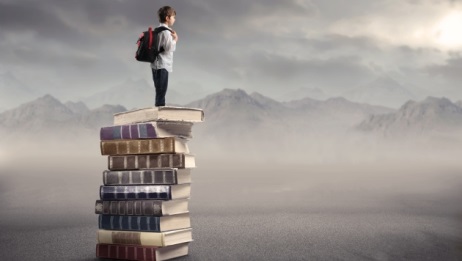 TEMA: MANUAL DE CONVIVENCIA DE LA UNIDAD EDUCATIVA “ALVERNIA” PARA LOS AÑOS LECTIVOS 2014 – 2016.
OBJETIVOS
Objetivo General
Elaborar un Manual de convivencia,  en forma participativa,  a través del establecimiento de acuerdos y compromisos consensuados, para mejorar las relaciones entre los miembros que conforman la Unidad Educativa “Alvernia”.
Objetivos Específicos
Examinar el Código de Convivencia, a través de mesas de trabajo, para plantear acuerdos y compromisos en el Manual.
Evaluar los resultados  de la aplicación del Manual, mediante la Capacitación del Personal Docente, para constatar el éxito o fracaso del mismo.
Plan de Socialización del Manual de Convivencia en la Unidad Educativa “Alvernia”
Cronograma de Socialización del Manual de Convivencia de la Unidad Educativa “Alvernia”
GRACIAS POR SU ATENCIÓN
EFICACIA Y CALIDAD EDUCATIVA
ESCUELA DE CALIDAD
acuerdos
compromisos